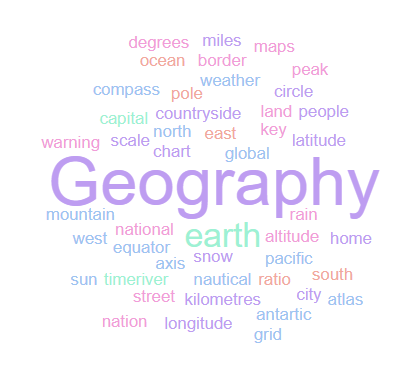 Geography Homework Booklet
Year 9 Autumn 1: Coasts 1
Name:
Class:
Teacher:
Homework Expectations:
You must keep this booklet neat and presentable
All homework must be completed for the date set
High effort is expected in all tasks
You will boost all work in red pen
Year 9 Weekly Homework Autumn 1.1		                       Waves		                                                                           KB: page 4
Constructive Wave
Destructive Wave
Year 9 Weekly Homework Autumn 1.2                                           Landforms of Erosion	                                       	     Knowledge Book: Page
_______________________________________________________________________________________________________________________________________________________________________________________________________________________________________________________________________________________________________________________________________________________________________________________________________________________________________________________________________________________________________________
Year 9 Weekly Homework Autumn 1.3                                           Mass Movement	                                       	     Knowledge Book: Page
TASK 1: Use your knowledge organisers to complete the ‘description’ and ‘diagram’ columns for the 4 types of mass movement.
Steepness of the slope. A steeper slope will increase the speed of mass movement.
Factors Affecting the Speed of Mass Movement
Year 9 Weekly Homework Autumn 1.4		     Sub-Ariel Weathering and Mass Movement	                                         Knowledge Book: P
Landslide
Slumping
Freeze-Thaw
Saturated
Biological Weathering
Animals burrowing dislodges rocks causing a rock fall.
Rockfall
Mudslide
Sub-Ariel Weathering
Mass Movement
Sub-ariel weathering
Marine erosion
Year 9 Weekly Homework Autumn 1.5		               Transportation                                                                        Knowledge Book 11-15
_______________________________________________________________________________________________________________________________________________________________________________________________________________________________________________________________________________________________________________________________________________________________________________________________________________________________________________________________________________________________________________
Year 9 Weekly Homework Autumn 1.6		       Landforms of Deposition                                                               Knowledge Book 11-15
_______________________________________________________________________________________________________________________________________________________________________________________________________________________________________________________________________________________________________________________________________________________________________________________________________________________________________________________________________________________________________________
Questions to ask:
Notes:
___________________________________________________________________________________________________________________________________________________________________________________________________________________________________________________________________________________________________________________________________________________________________________________________________________________________________________________________________________
___________________________________________________________________________________________________________________________________________________________________________________________________________________________________________________________________________________________________________________________________________________________________________________________________________________________________________________________________________
Questions to ask:
Notes:
___________________________________________________________________________________________________________________________________________________________________________________________________________________________________________________________________________________________________________________________________________________________________________________________________________________________________________________________________________
___________________________________________________________________________________________________________________________________________________________________________________________________________________________________________________________________________________________________________________________________________________________________________________________________________________________________________________________________________
Questions to ask:
Notes:
___________________________________________________________________________________________________________________________________________________________________________________________________________________________________________________________________________________________________________________________________________________________________________________________________________________________________________________________________________
___________________________________________________________________________________________________________________________________________________________________________________________________________________________________________________________________________________________________________________________________________________________________________________________________________________________________________________________________________
Questions to ask:
Notes:
___________________________________________________________________________________________________________________________________________________________________________________________________________________________________________________________________________________________________________________________________________________________________________________________________________________________________________________________________________
___________________________________________________________________________________________________________________________________________________________________________________________________________________________________________________________________________________________________________________________________________________________________________________________________________________________________________________________________________